Lesson Study and empowerment: Disadvantaged students’ experiences of shaping teaching and learning in the classroom
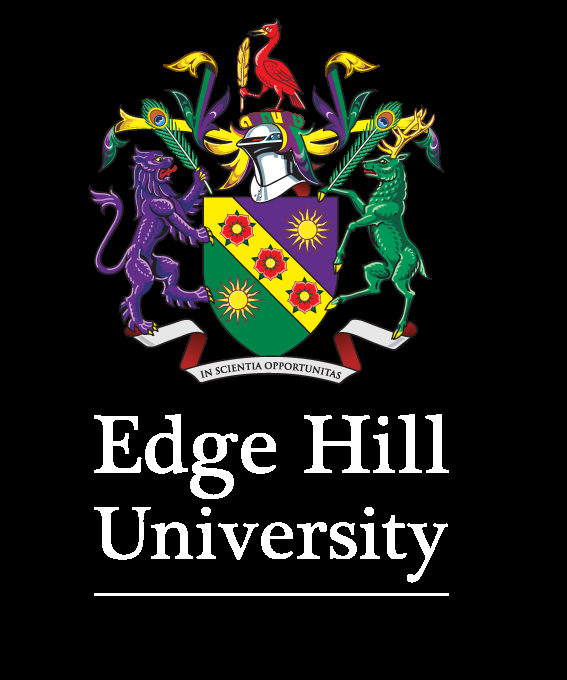 Dr David Allan
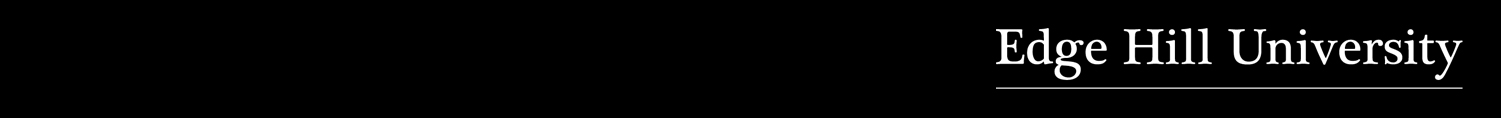 Overview of Lesson Study

A model for professional development
Supports the construction of pedagogical knowledge 
Requires intense professional collaboration 
Process: planning, delivering, and evaluating teaching
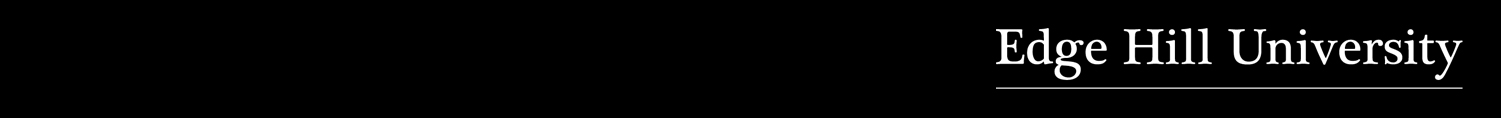 Plan, deliver/observe, evaluate
Cycle One
Team of three teachers 
Identify a focus 
Case students are identified
Collaborative planning
One teacher delivers the lesson
Two observe
A post-lesson discussion is held
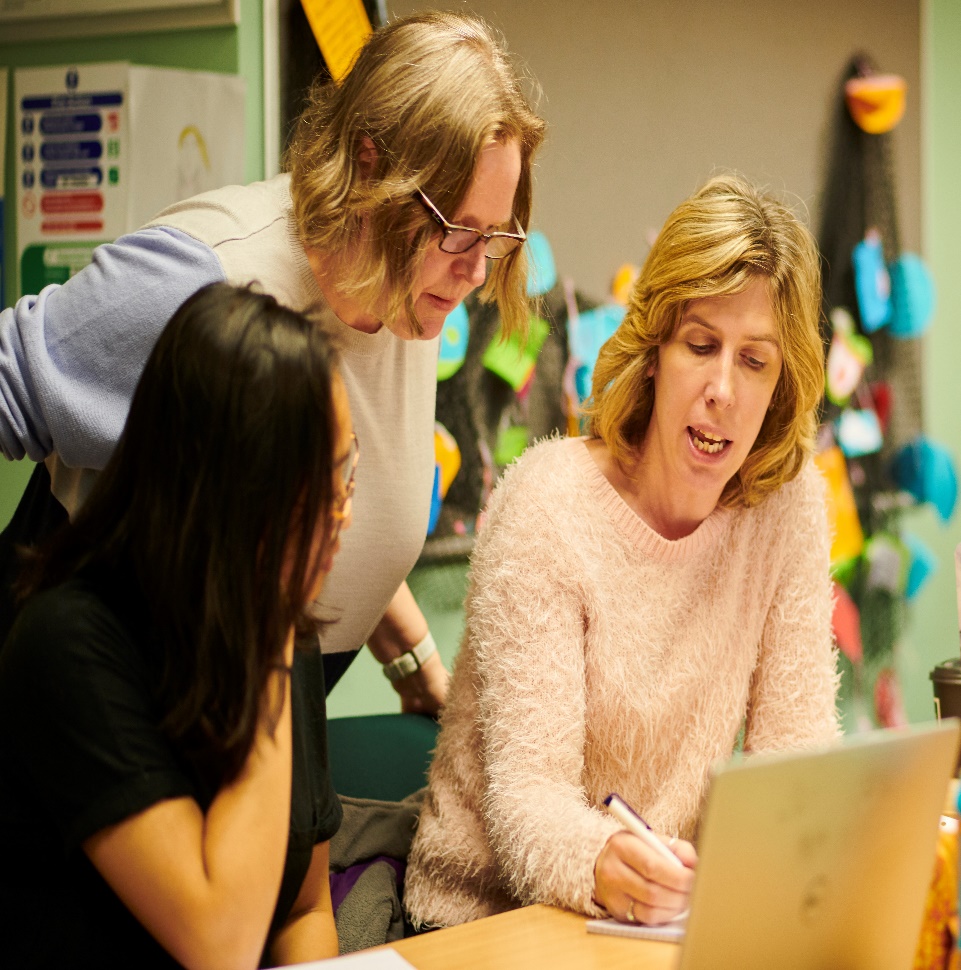 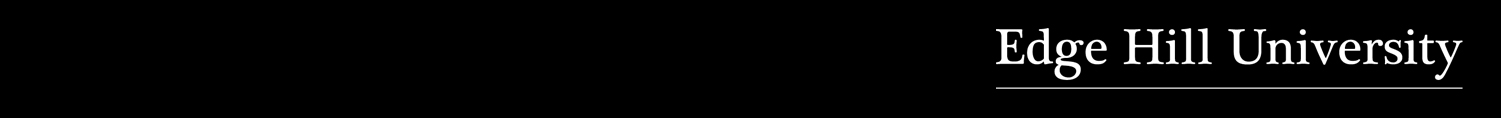 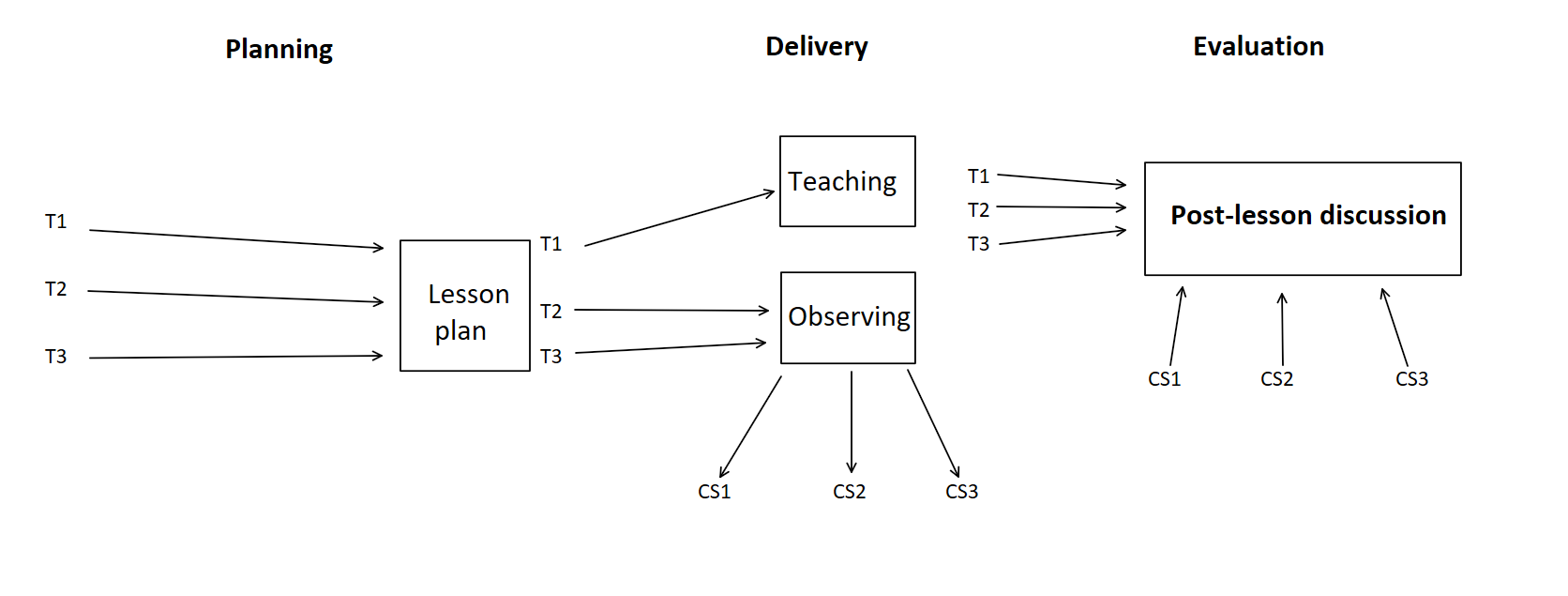 T= Teacher
CS = Case student
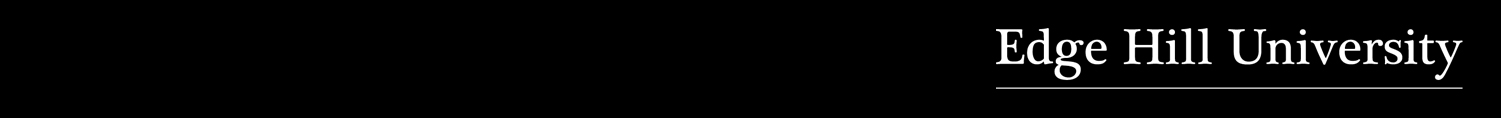 Origin and movement
Used in Japanese schools since 1870s (Dudley, 2013)
Moved Westward
‘…borrowed by American researchers in the late 1990s’ (Rappleye and Komatsu, 2017, p. 398)
The Teaching Gap (Stigler & Hiebert, 1999) International comparisons of teaching 
Lesson Study identified
2000s – further borrowing by the UK
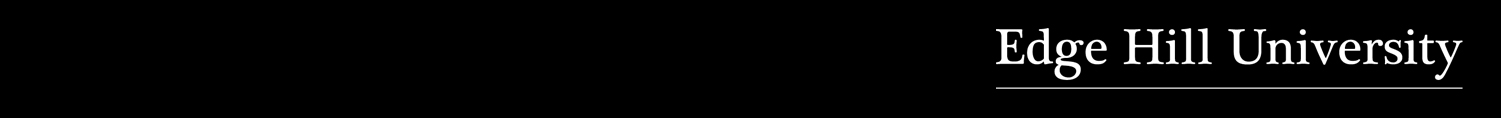 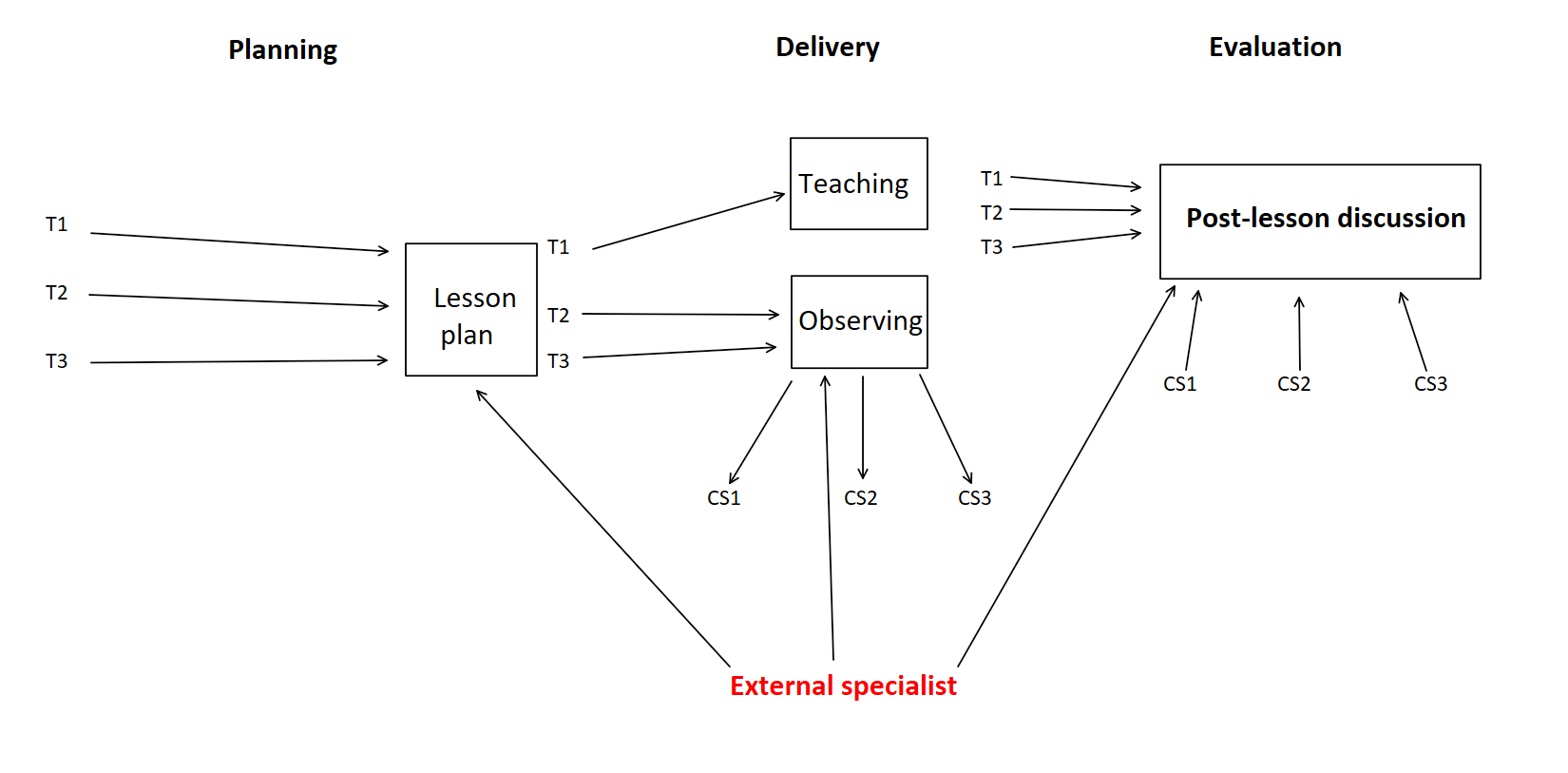 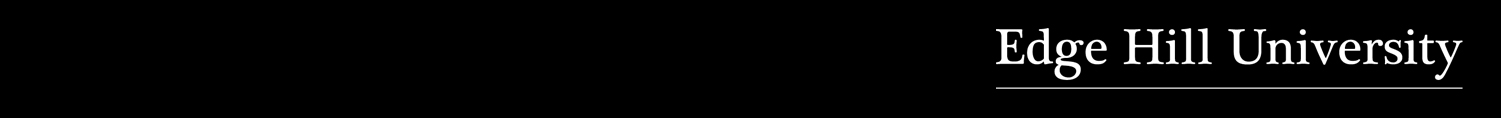 Western teaching
Teaching as a solitary profession – working in silos
Shared knowledge was uncommon (Hiebert, Gallimore, and Stigler 2002)
Professional development based on introspection
Need for greater collaborative working
Some sectors more collaborative – e.g. primary – but not as intense
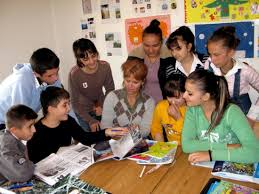 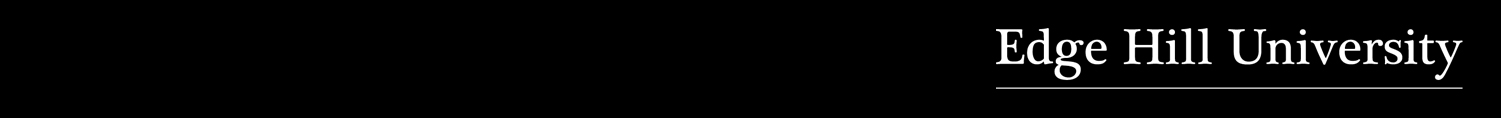 What can LS do?
Professional development tool 
Potential for co-constructing pedagogical knowledge
Fresh opportunities for learning 
Promotes praxis, ‘the embodiment and enactment of theory in practice’ (Ng & Wright, 2017, p. 784).
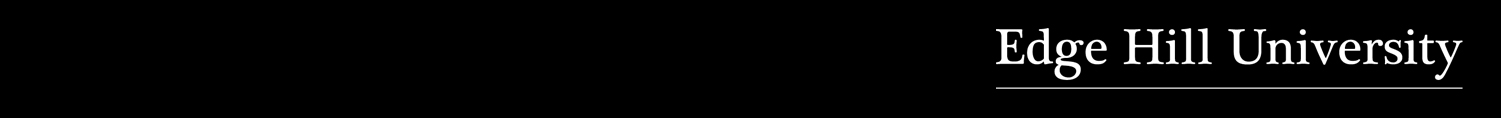 Focusing on the case students
‘Zooming in’ on the action
Microcosm of the wider lesson
A lesson is like a ‘swiftly flowing river’ (Lewis & Tsuchida, 1999, p. 50) 
Teachers filter stimuli and hone in on what is important (Dudley, 2013)
Time slowing down (Dudley, 2013)
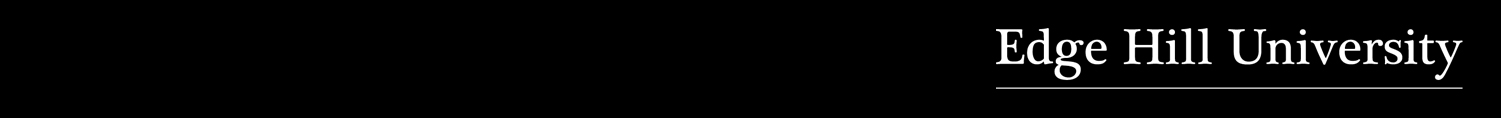 Disadvantaged students
Intense focus on behaviours to capture nuanced information (Allan et al., 2021; Lewis & Tsuchida, 1999). 
Observers note missed messages – e.g. disengaged students
Observers identify teachers’ misperceptions
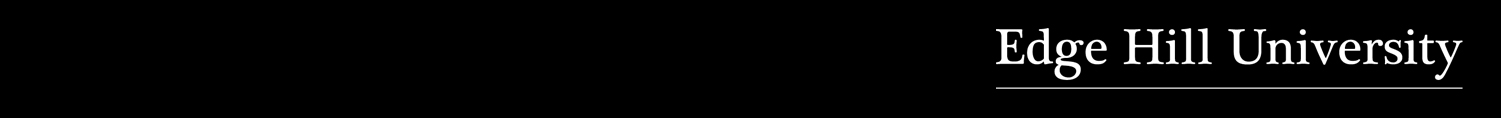 Post-lesson discussion
Disadvantaged students’ voices are heard
Opportunity to shape the curriculum
Bridging the gap between various perceptions
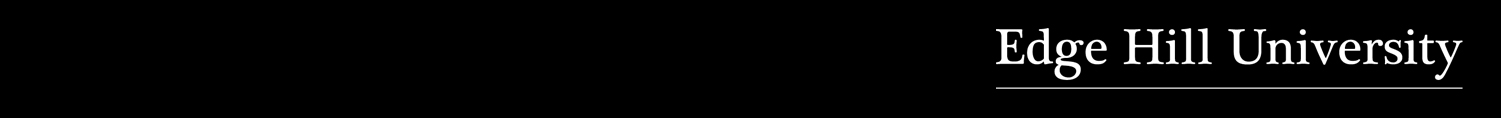 Teacher-student perceptions
‘I had to stop what I was doing because it clearly wasn’t working… I thought it was obvious so I may have explained it quickly. When I tried to move on, I could see something was wrong, but I didn’t know what that was.’
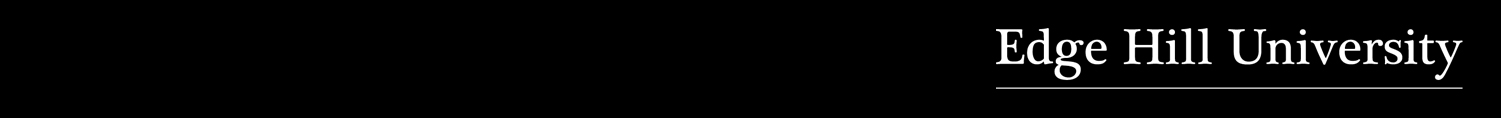 Teacher-student perceptions
[Post-lesson discussion]: ‘… having the students in with us helped us to see where we’d gone wrong, how they needed more time, or they needed more help.’ 

‘I wouldn’t say that we don’t listen to the children. But I think that whole pupils’ voice has become more key for me.’ 

‘I didn’t know what was going on in my own classroom.’
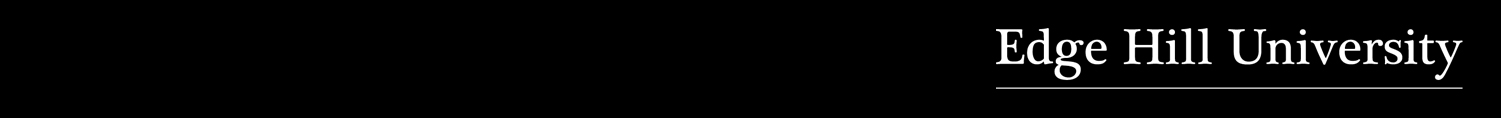 Teacher-student perceptions
‘The thing that I found most useful was the post-lesson discussion and the planning together – that willingness to take risks to do something that you wouldn’t normally do.’

Teachers become less risk-averse. 
Students contributing to the curriculum is no longer a threat. 
Challenges the ‘guru’ in the classroom
Human side to teachers
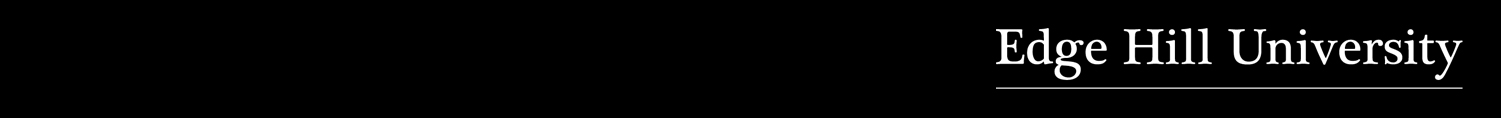 Empowering disadvantaged students
Quietly disaffected (Feng & Johnson, 2009): ‘I chose a couple of children that seemed to go under the wire a lot.’

‘… but really looking in detail at what they actually tell you, and using that to inform what you then plan in the future – that was a big thing for me.’
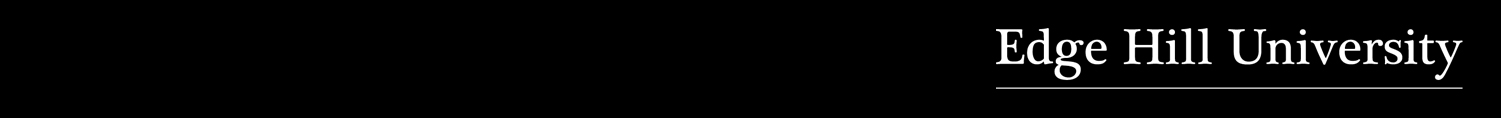 Shaping the curriculum
‘They’d say what they liked and what they didn’t like, and we’d go off and change it.’
‘…we assume quite a lot when we’re planning our lessons. We think about what the children might need, but actually if you ask them they can give you a much bigger insight.’
‘…it’s allowing us to be more focused on the children and what we’ve found is it’s becoming more apparent in our general classroom practice that the things we’re picking up from Lesson Study are being applied to the lesson.’
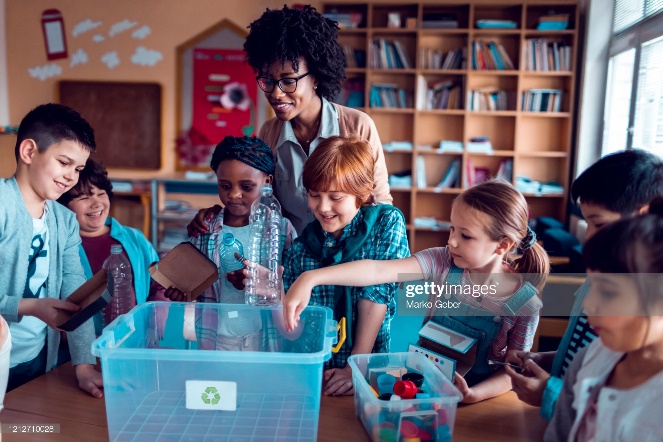 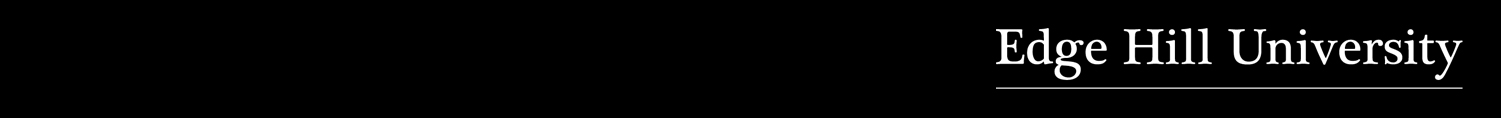 References
Allan, D., O’Doherty, E, Boorman, D. & Smalley, P. (2021). Lesson Study and the construction of capital: Empowering children through dialogic engagement. Education 3-13: International Journal of Primary, Elementary and Early Years Education, 49 (6), 730–744. Doi:10.1080/03004279.2020.1781224 
Dudley, P. (2013). Teacher learning in Lesson Study: What interaction-level discourse analysis revealed about how teachers utilised imagination, tacit knowledge of teaching and fresh evidence of pupils learning, to develop practice knowledge and so enhance their pupils’ learning. Teaching and Teacher Education, 34, 107–121.
Feng, Y. & Johnson, J. (2009). Integrated but not included: Exploring quiet disaffection in mainstream schools in China and India. International Journal on School Disaffection, 6(1), 12–18.
Lewis, C., and Tsuchida. I. (1999). A Lesson is like a swiftly flowing river: Research lessons and the improvement of Japanese education. Improving Schools, 2(1), 48–56.
Stigler, J.W., & Hiebert, J. (1999). The teaching gap: Best ideas from the world's teachers for improving education in the classroom. New York: The Free Press.
Ng, S. L., & Wright, S. R. (2017). When I say… praxis. Medical Education, 51(8), 784–778.
 
Rappleye, J. and Komatsu, H. (2017). How to make Lesson Study work in America and worldwide: A Japanese perspective on the onto-cultural basis of (teacher) education. Research in Comparative and International Education, 12(4), pp.398–430. doi:10.1177/1745499917740656.
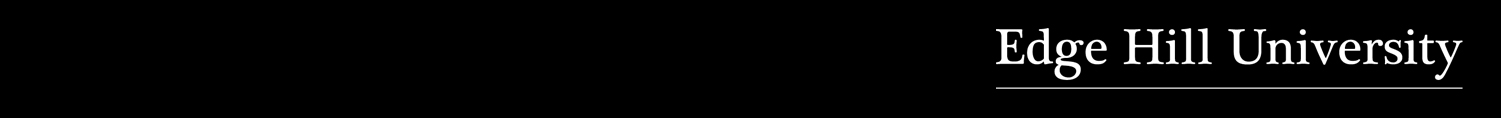 Any Questions?


david.allan@edgehill.ac.uk